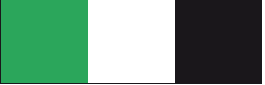 Cuaderno de campo
Programa de Cultura Emprendedora
de la Junta de Extremadura
Curso 2019/2020
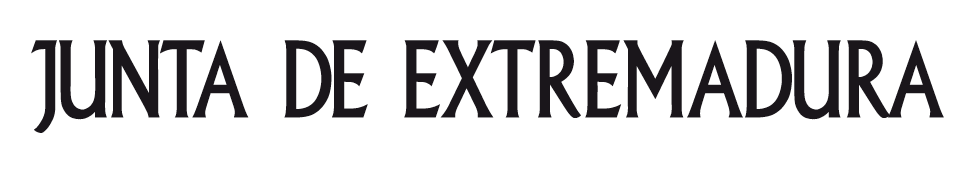 Bienvenido, Bienvenida
A la experiencia Junioremprende en tu aula
Al maestro y maestra participante,

Recuerda que tu haces posible el proyecto. Sé optimista y disfruta de todo lo que hagáis. Participa como uno o una más, formando parte del grupo. Lo ideal es que mantengas una actitud flexible y abierta, pensando que cualquier cosa es posible y el error será un compañero de camino.
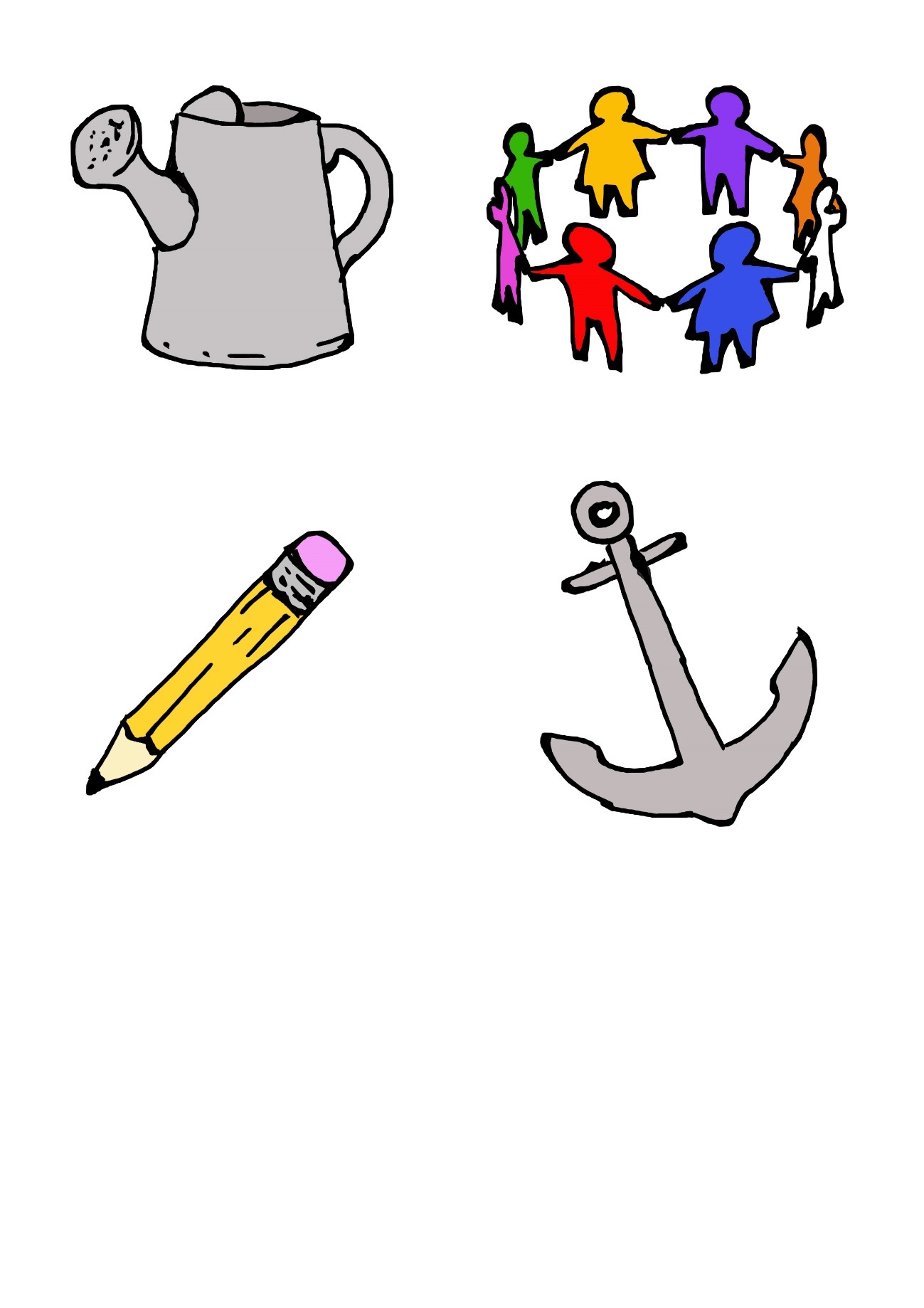 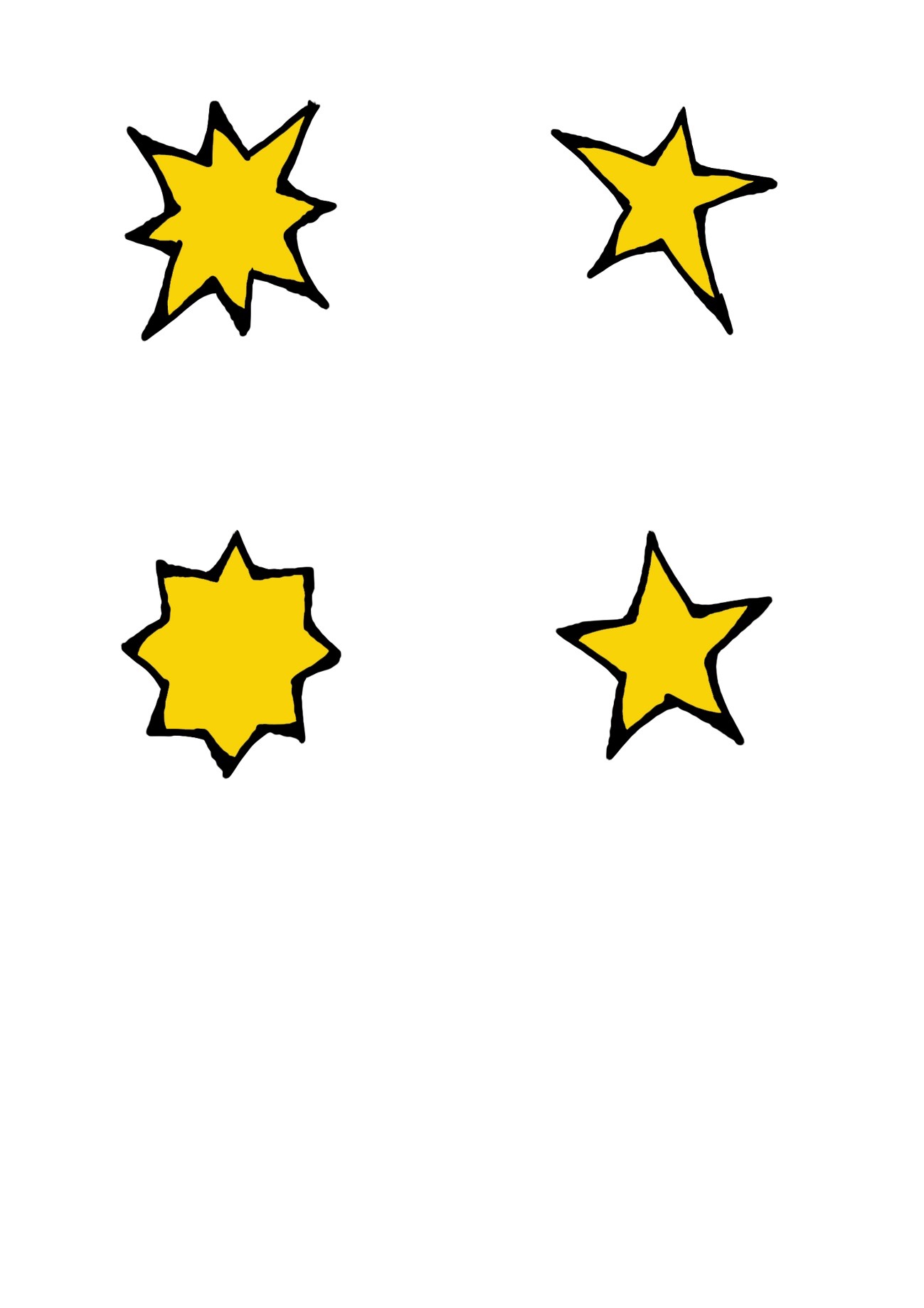 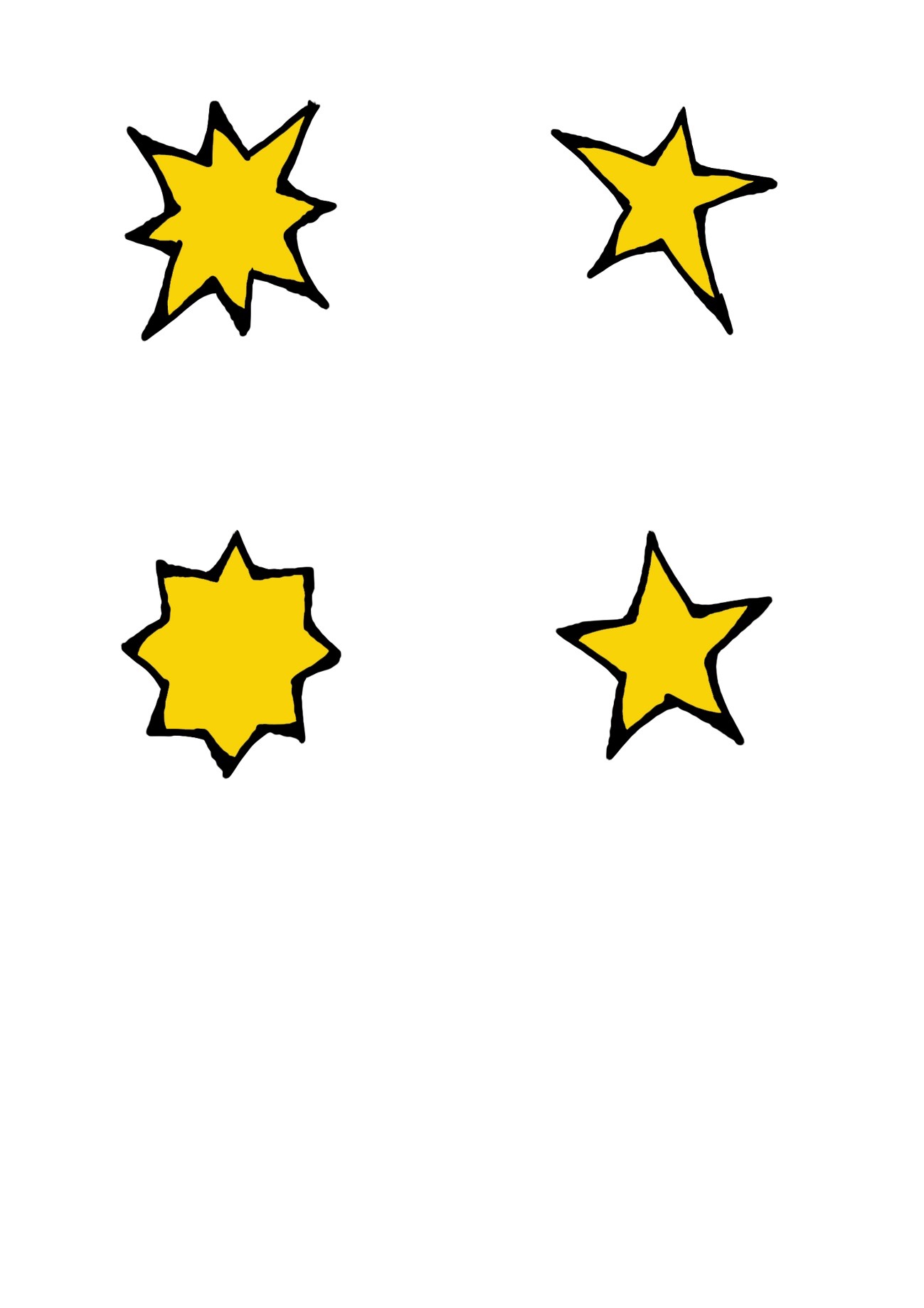 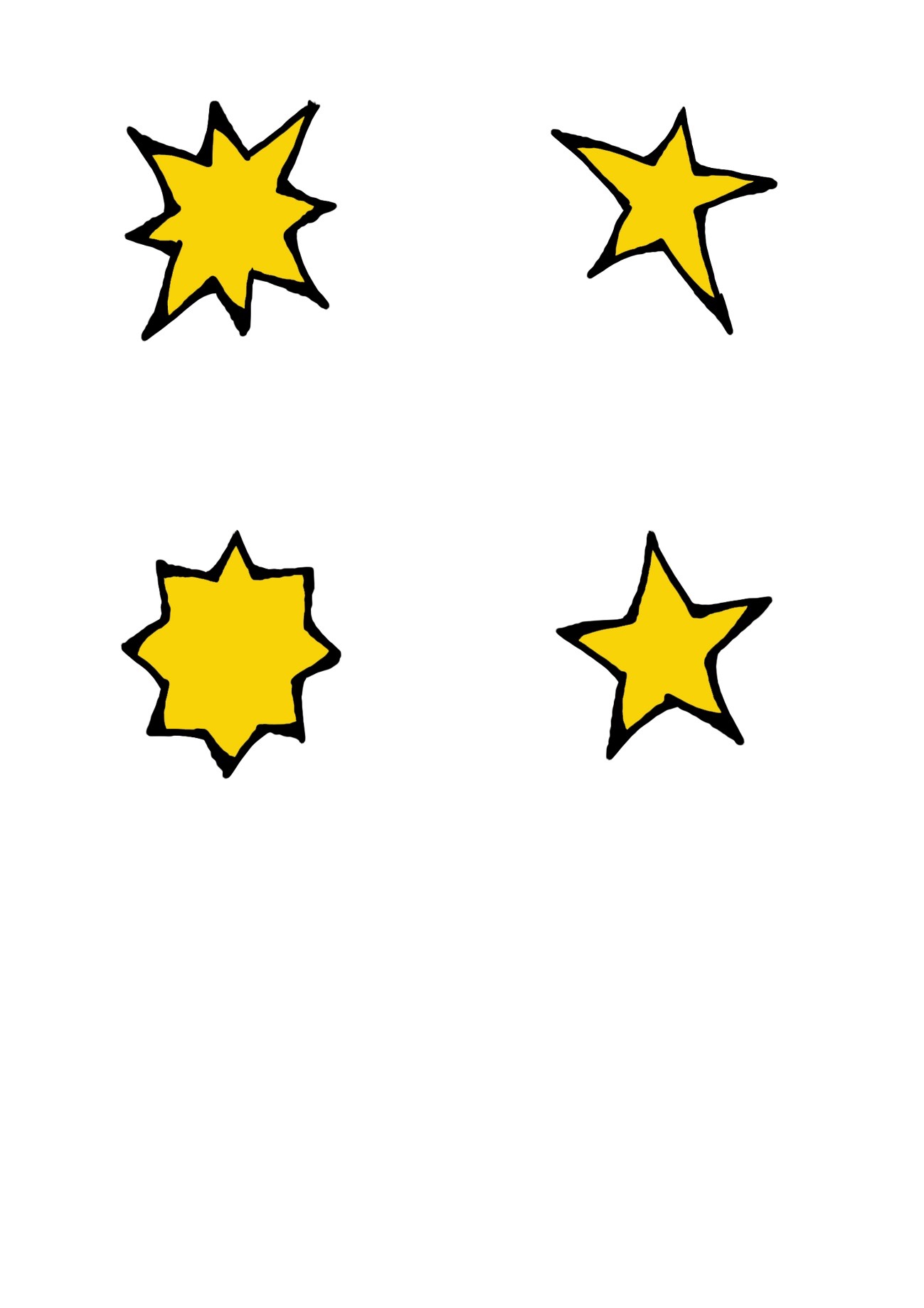 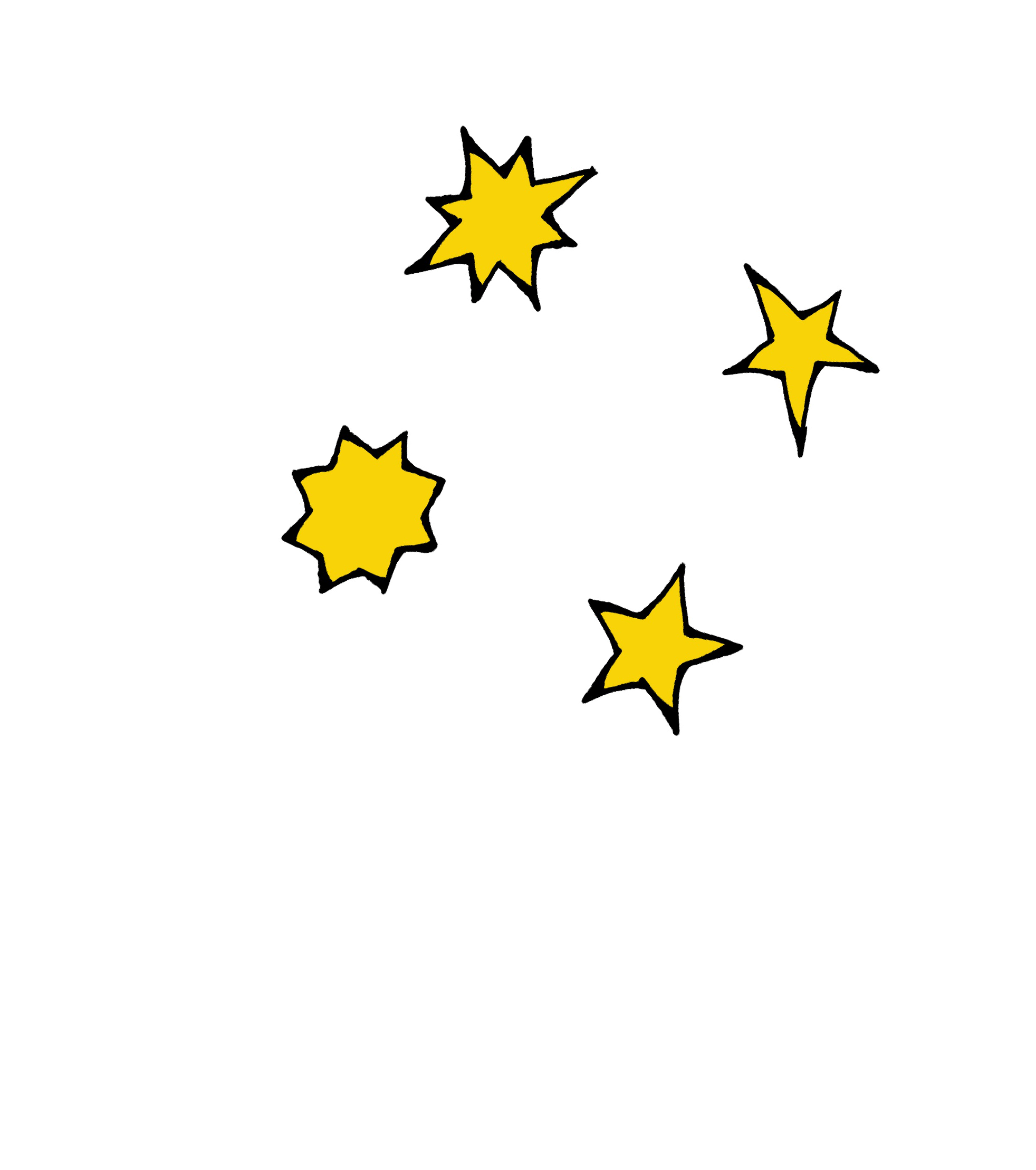 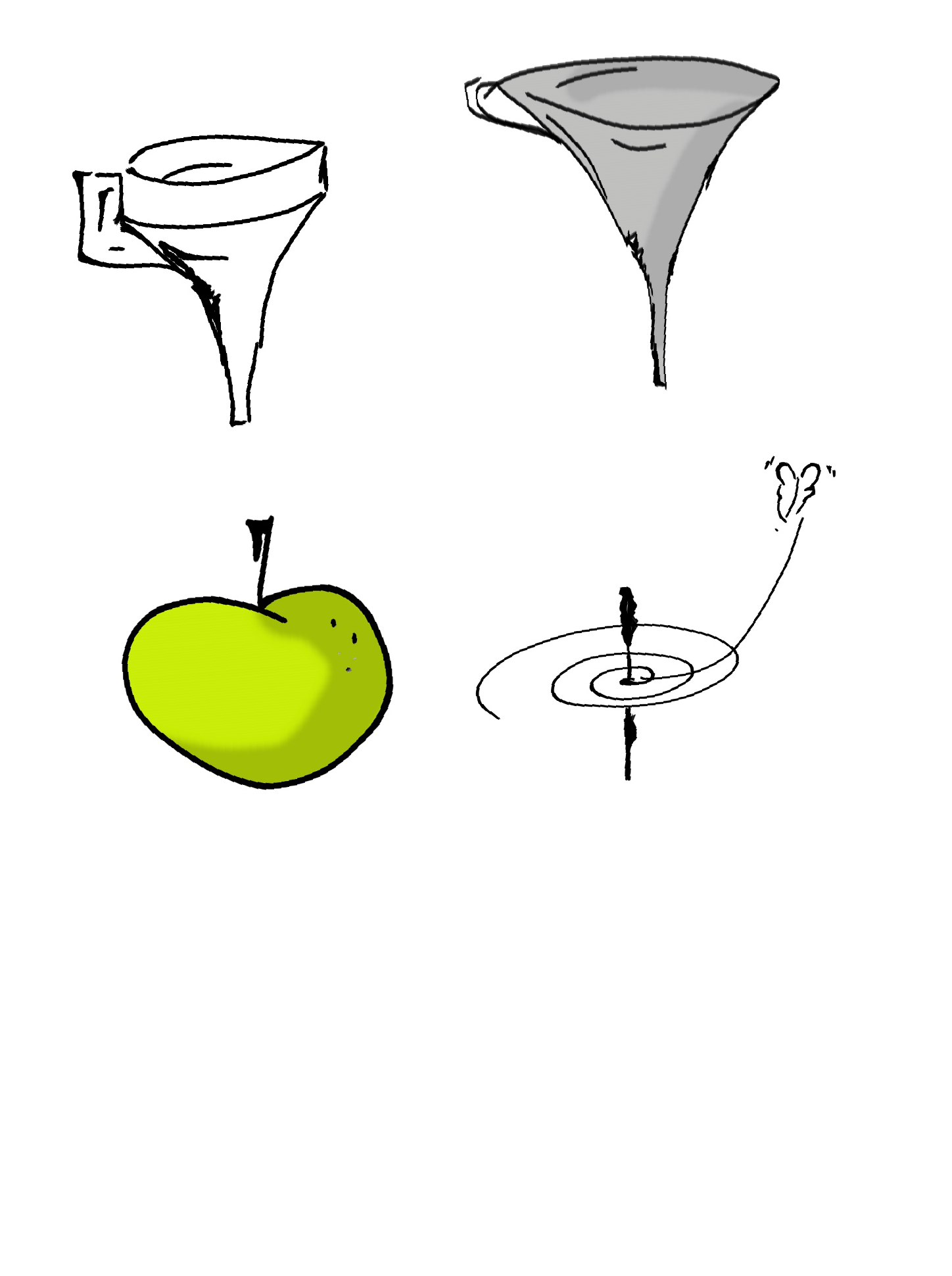 atrévete a soñar
¿le damos la vuelta?
imagina tu clase
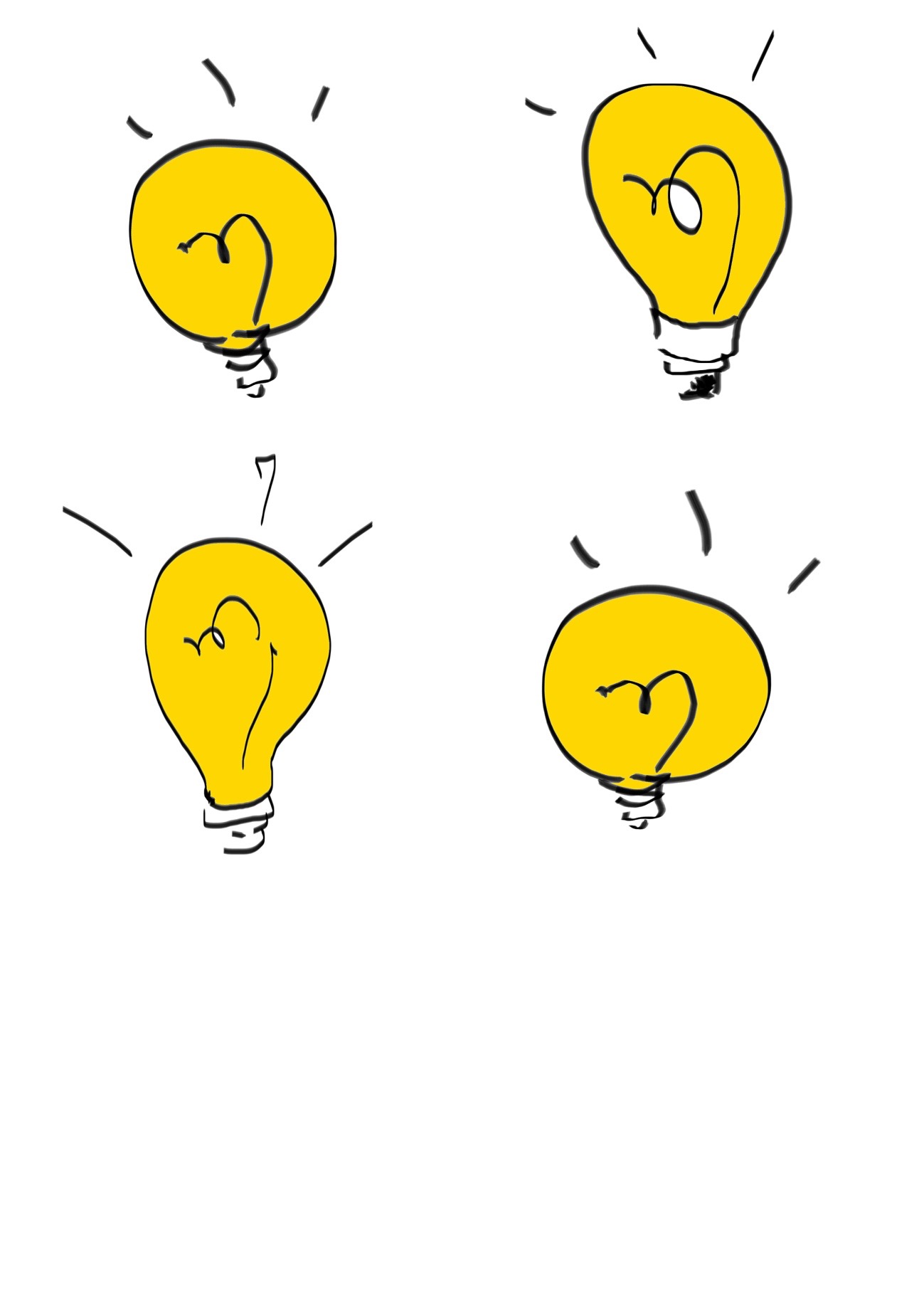 ¿habéis pensado en construir un mural vivo? ¿qué harías en clase con un saco de dudas? ¿te imaginas una tv feliz? ¿y un congelador de ideas?


Tenéis un Kit con recursos para poder diseñar vuestro espacio Junioremprende
…despegamos
somos…………………………………
del cole……………………………….
esta es nuestra clase………………
mezclarnos con nuestro entorno, involucrar a la comunidad educativa, interrogar, investigar y descubrir. Organízate
Documentar el proceso, mapa del proyecto, plan de trabajo, buscar, investigar, tiempos, calendarios, diseño
¿qué necesitamos ?
Es un buen momento para hacer una reflexión sobre lo trabajado y aprendido hasta este momento

Ver cómo se encuentra el grupo

Sería un buen momento para realizar alguna dinámica relacionada con la motivación del equipo, os recomendamos la dinámica “CANASTA REVUELTA” que está en la Caja de Herramientas
¿qué necesitamos ?
Cuéntanos tu proyecto
qué idea de proyecto, cómo os habéis organizado, quién hace qué, qué habéis necesitado, qué actividades se han programado, con quién se ha contado y cómo se ha comunicado, y qué diagnóstico se hace del programa y proyecto
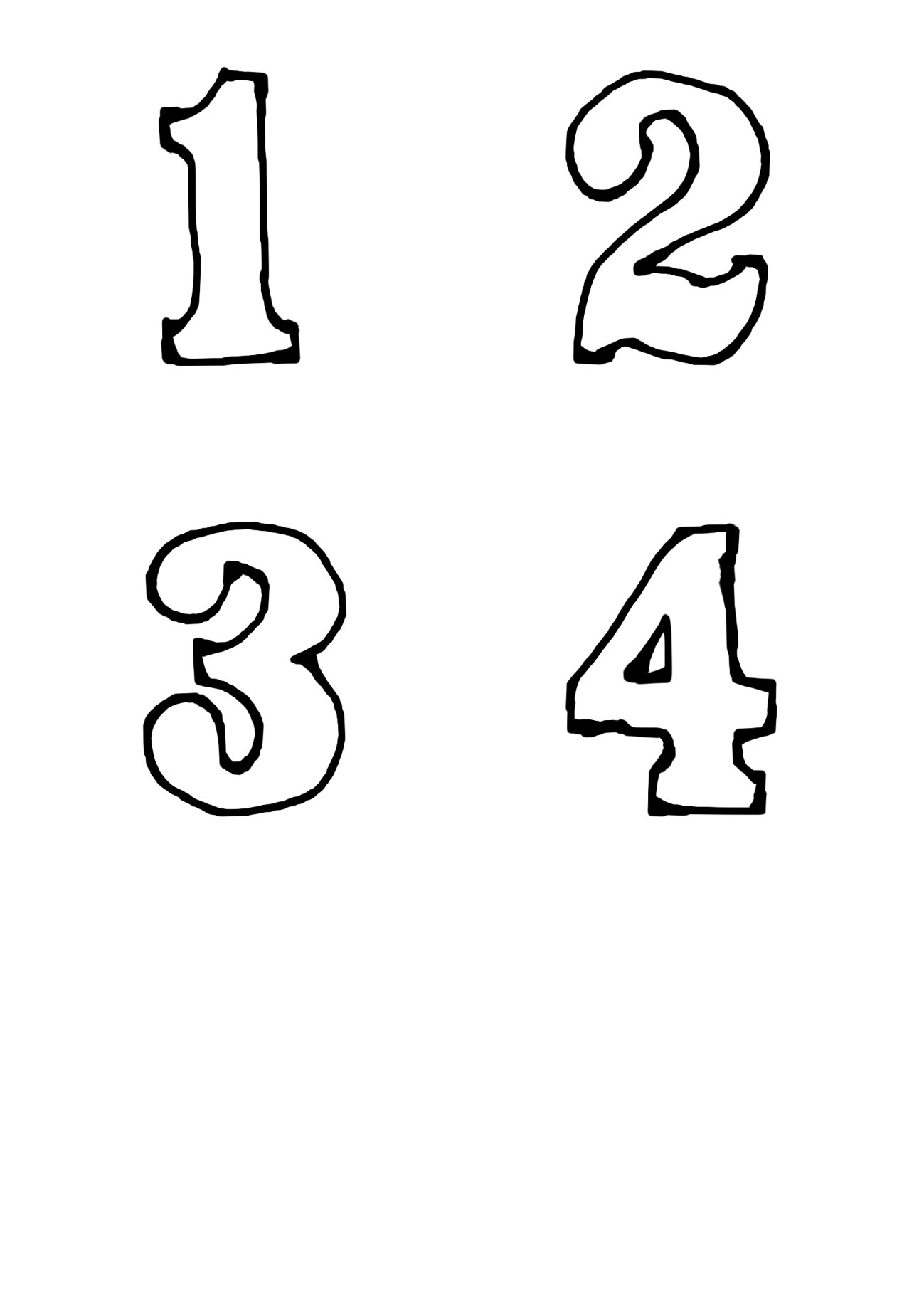 Idea de proyecto
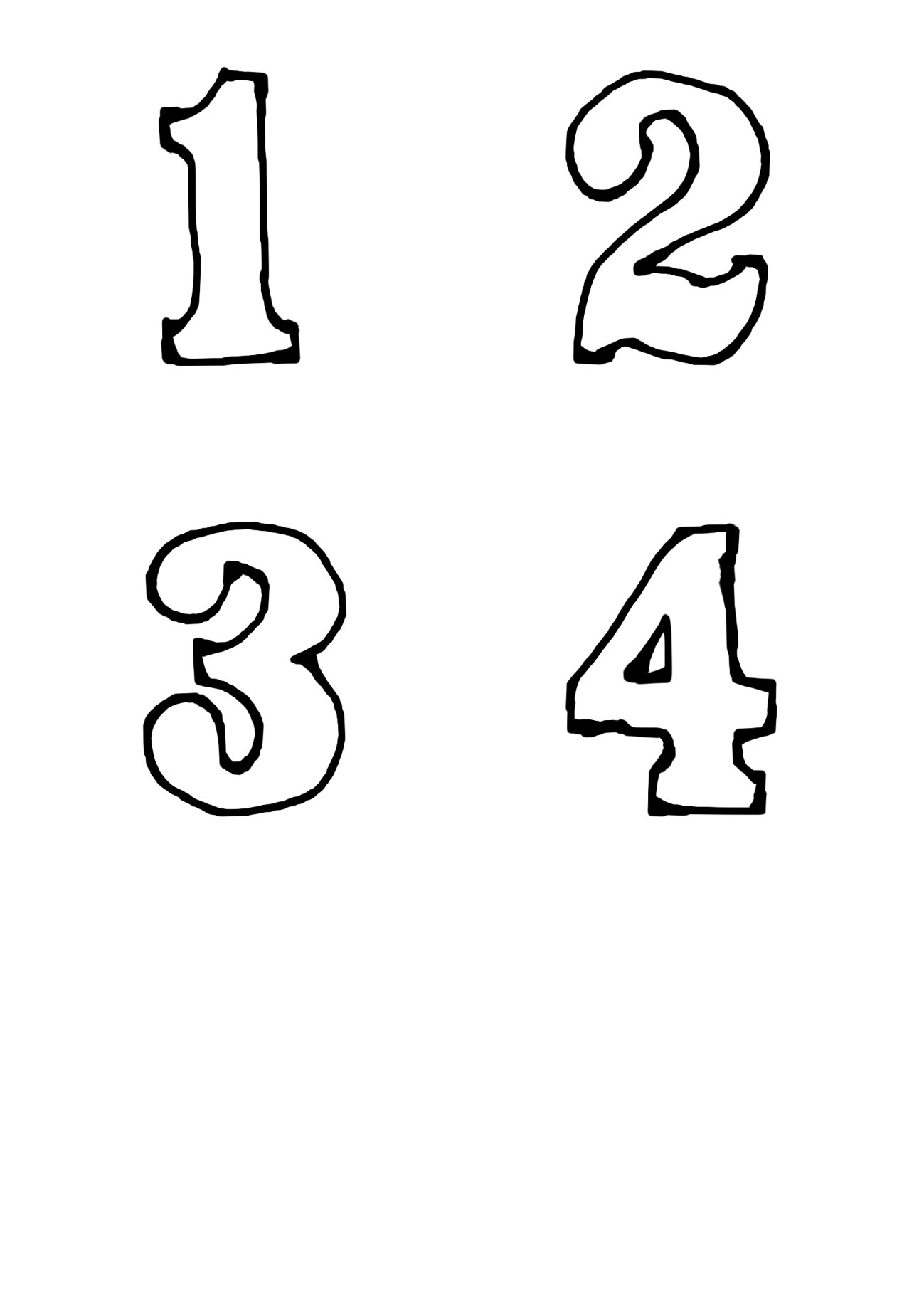 Organización
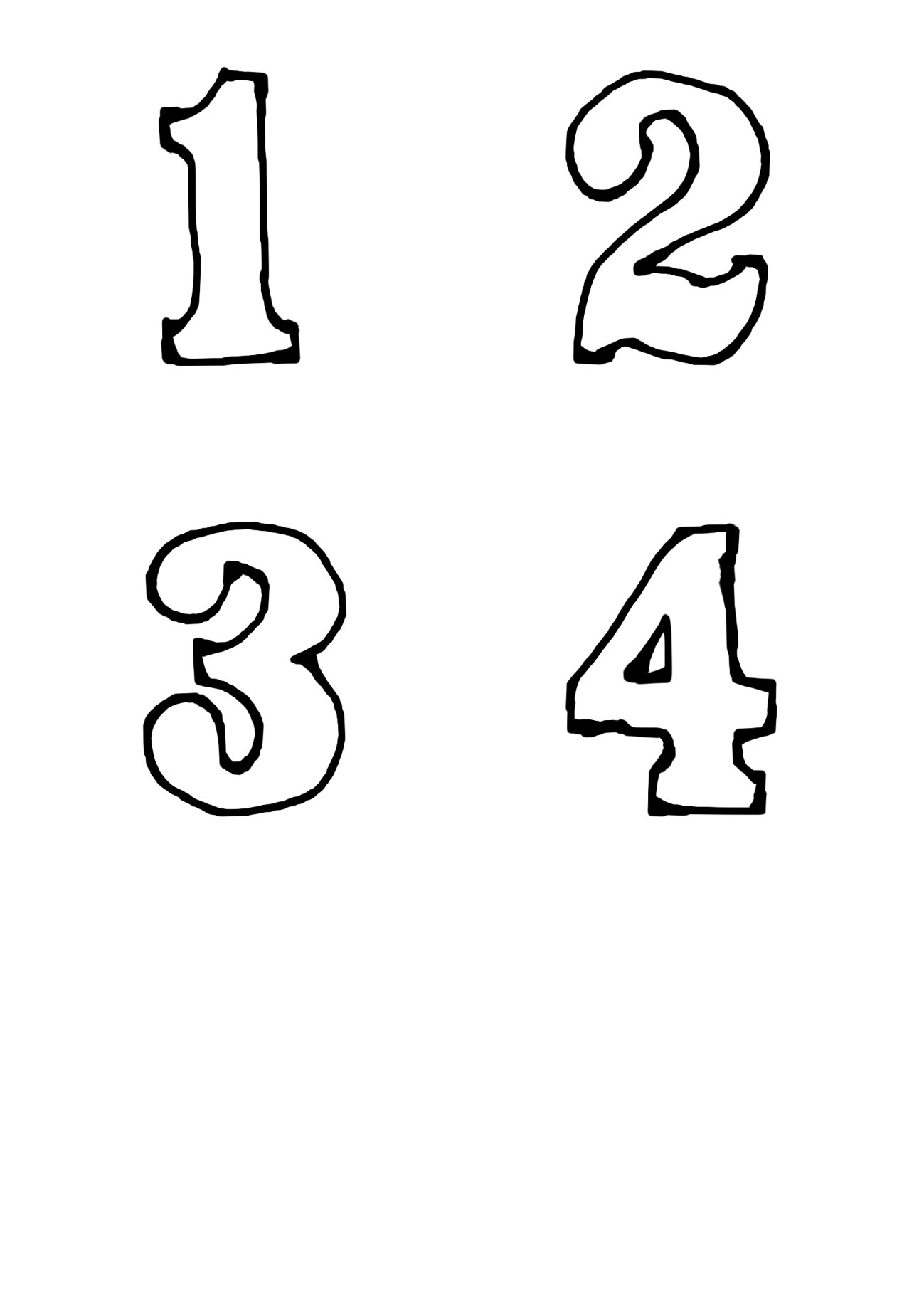 Planifica vuestras acciones
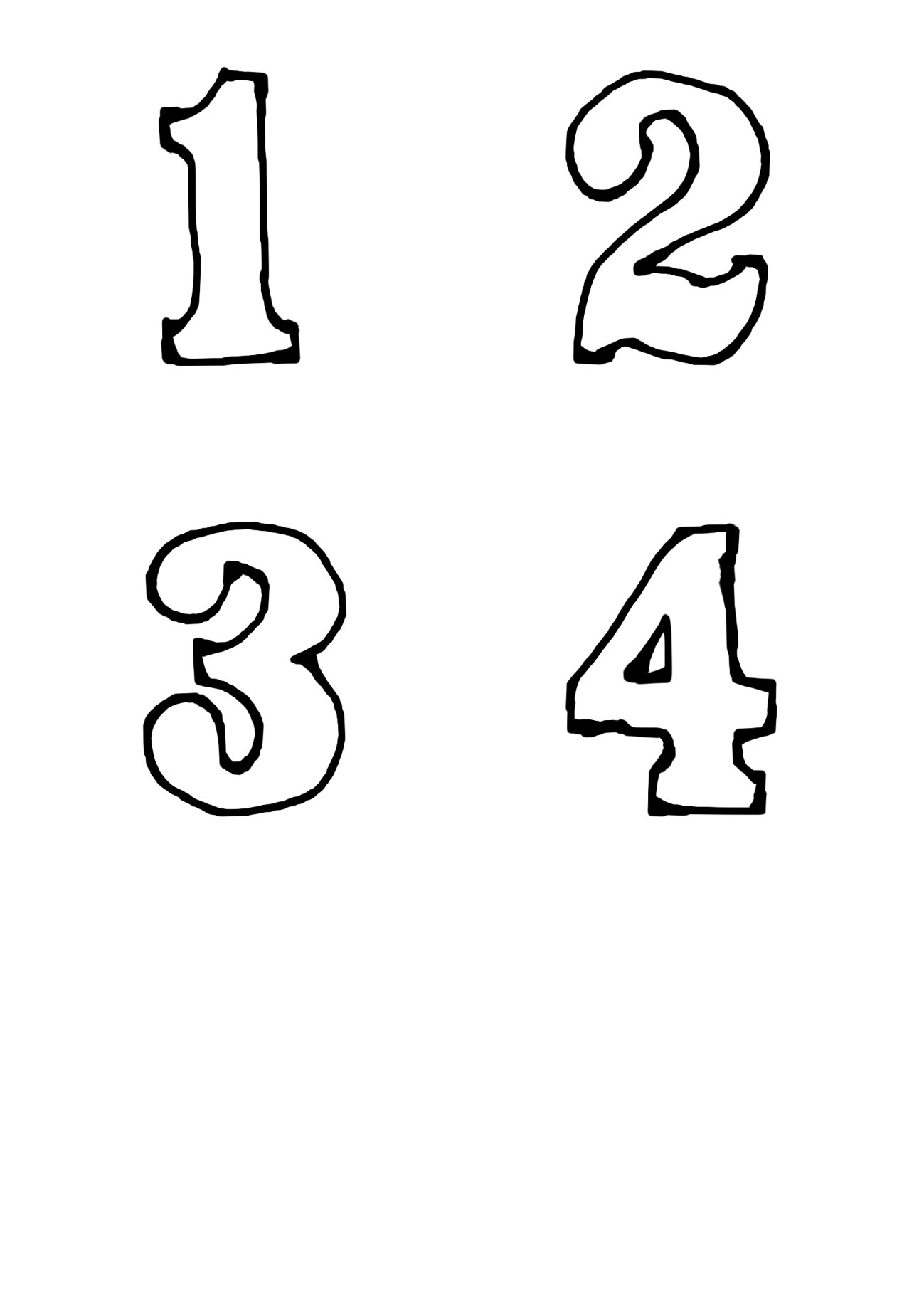 Comunica
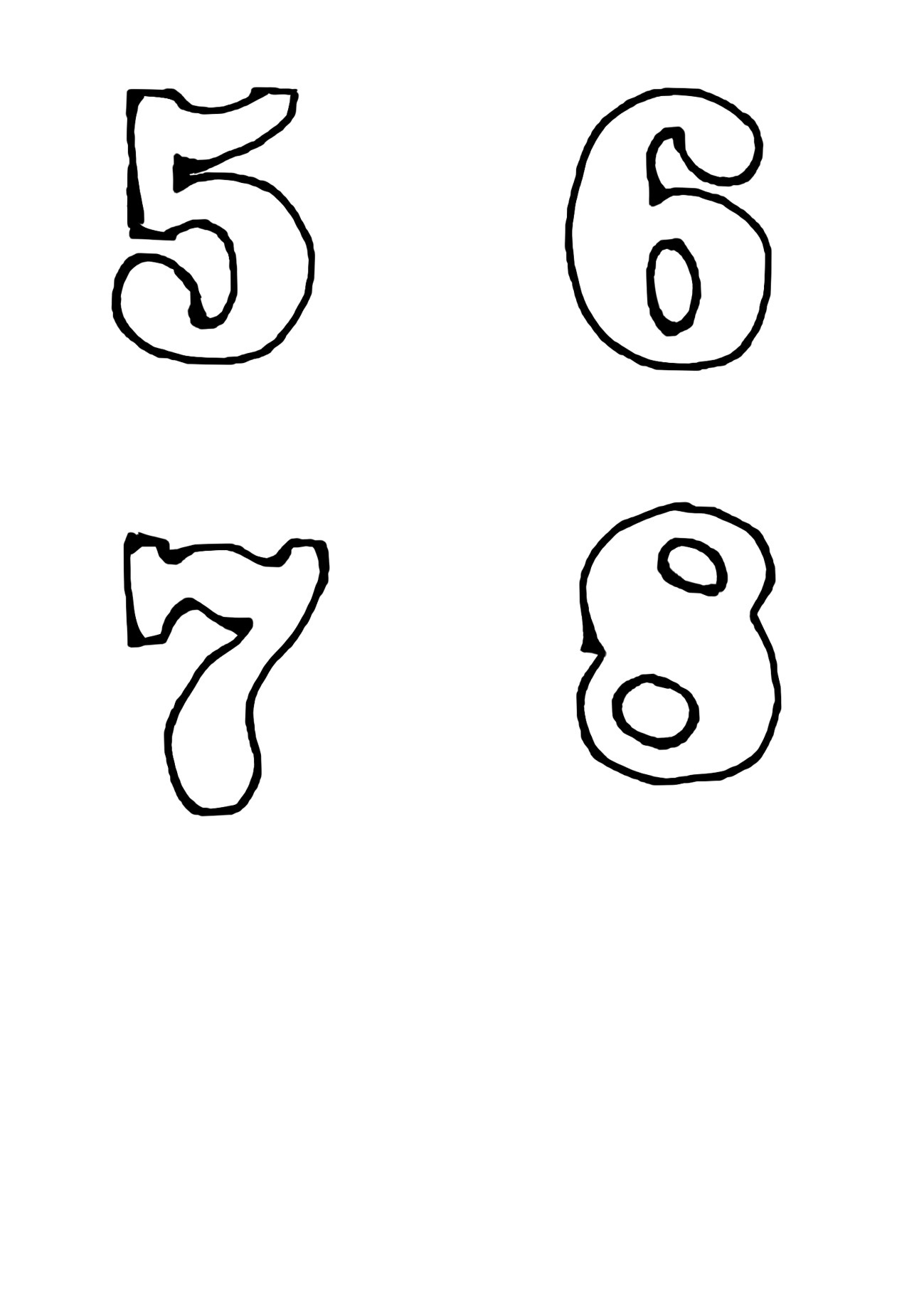 Diagnóstico
Aprovecha este espacio para contarnos el PROCESO de diseño y ejecución
de vuestro proyecto; y el impacto
que ha tenido en el ALUMNADO participante, centro,
y entorno más cercano
¿qué necesitamos ?
Idea de proyecto
Explicad brevemente la idea del proyecto que habéis decido hacer
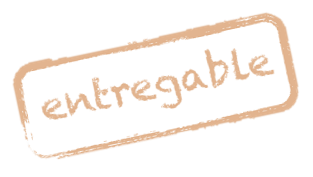 [Speaker Notes: Nuestro proyecto surge de ideas de años anteriores de elaborar productos para después ser vendidos y con el dinero percibido realizar una actividad todos juntos.]
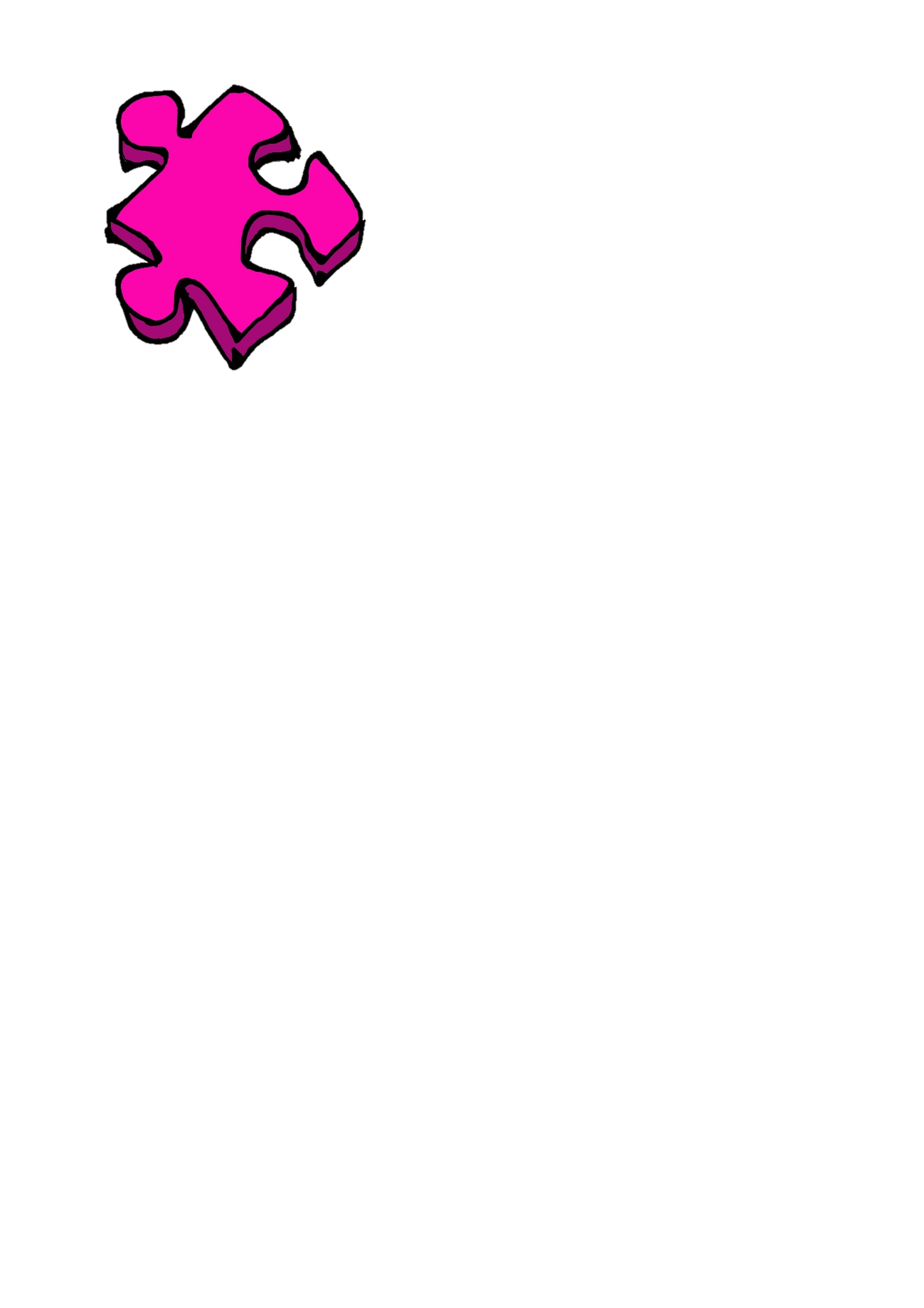 Organización
Cuéntanos cómo os habéis organizado, quién hace qué, qué habéis necesitado…
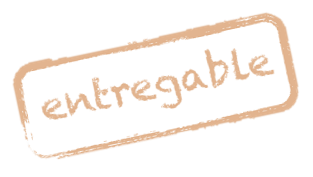 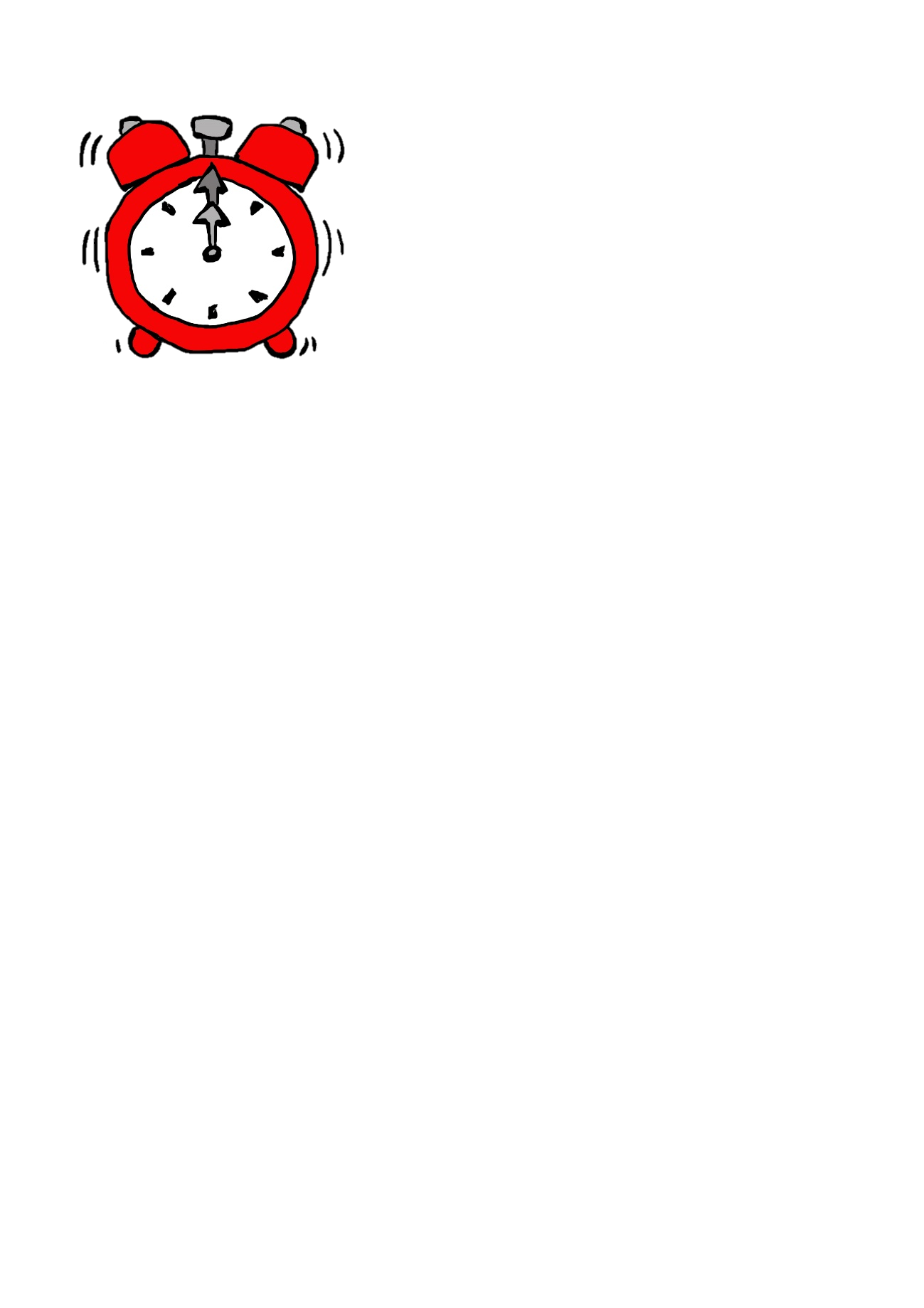 Planifica vuestras acciones
Cuéntanos las actividades que habéis programado, los calendarios, horarios… las posibilidades son (casi) infinitas
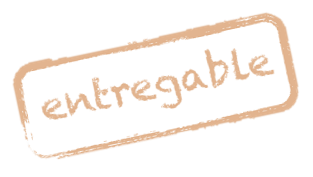 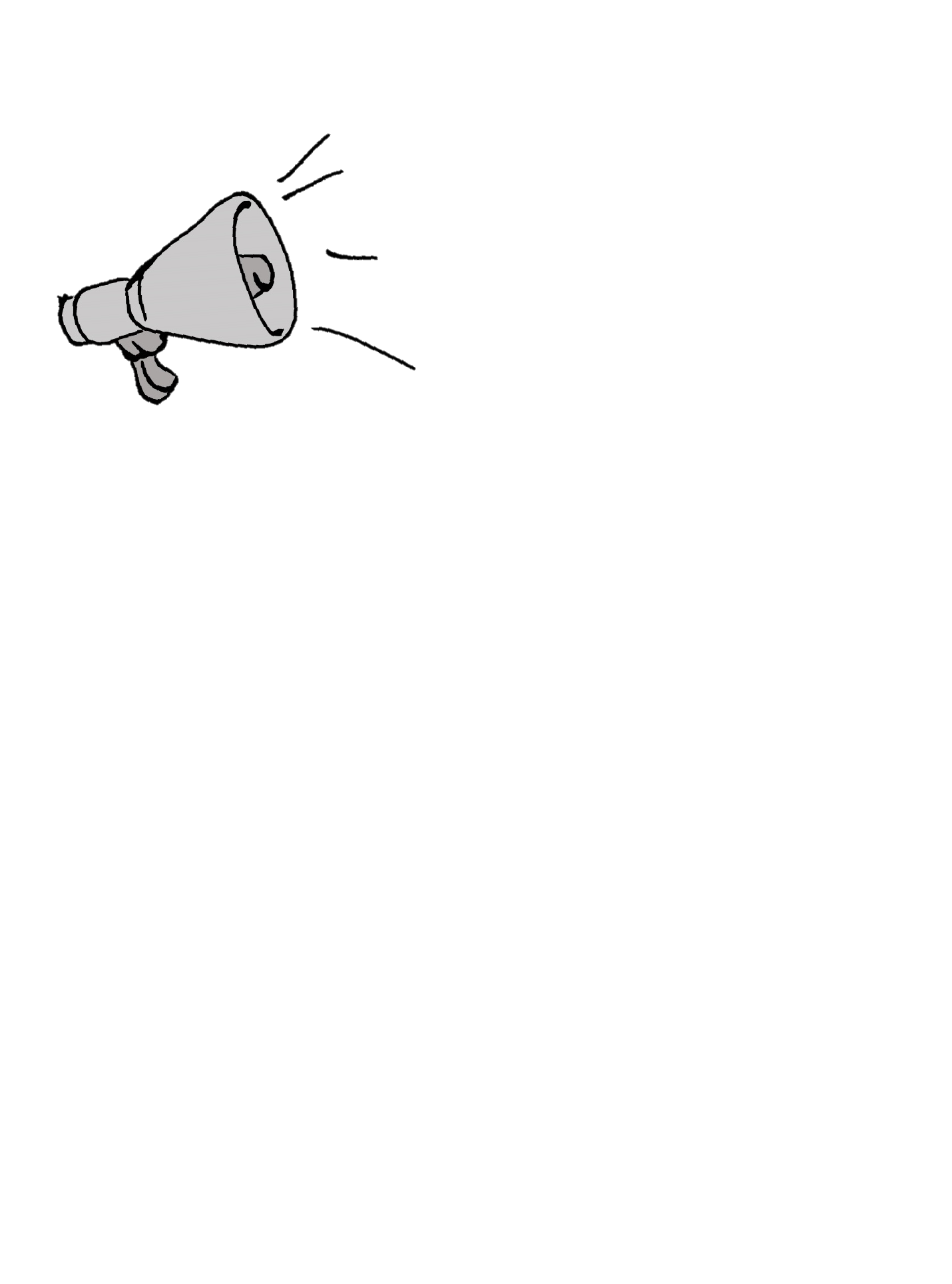 Comunica
Durante el desarrollo del proyecto a quién habéis comunicado vuestro proyecto: familia, ayuntamiento, colegio, amigos y amigas…. Y a través de qué medios: RRSS, cuñas de radio, comunicación verbal…
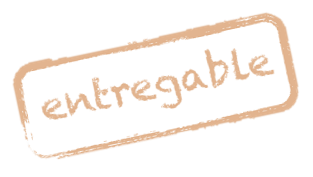 [Speaker Notes: Durante el desarrollo del proyecto, hemos dado a conocer nuestra cooperativa “Al- Torres” a tod]
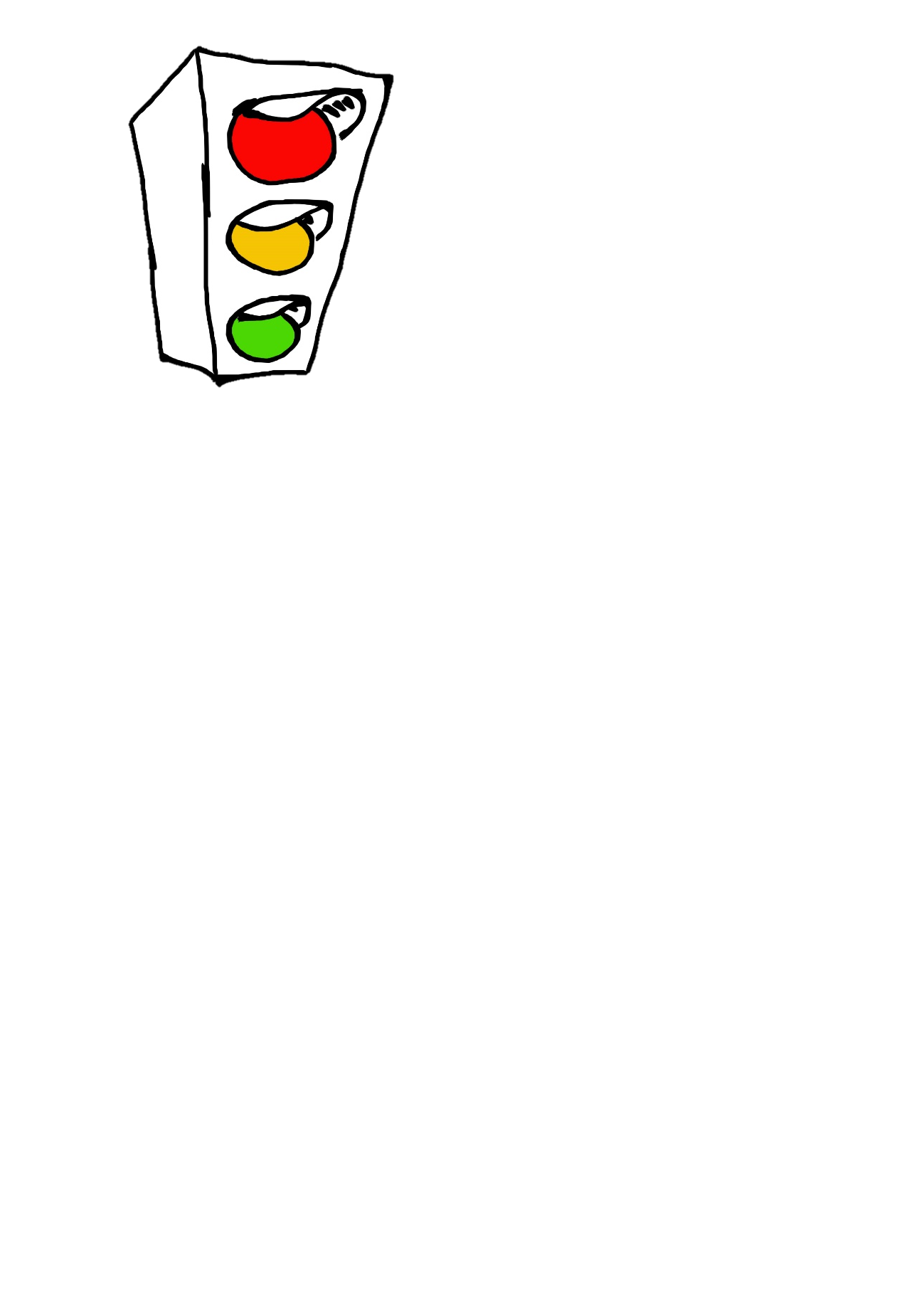 Diagnóstico
Reflexionar sobre el paso por el programa: el procesos de trabajo, idea de proyecto, metodología llevada a cabo, recursos y herramientas utilizadas, interés por parte del alumnado y de los docentes…
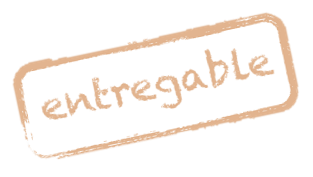 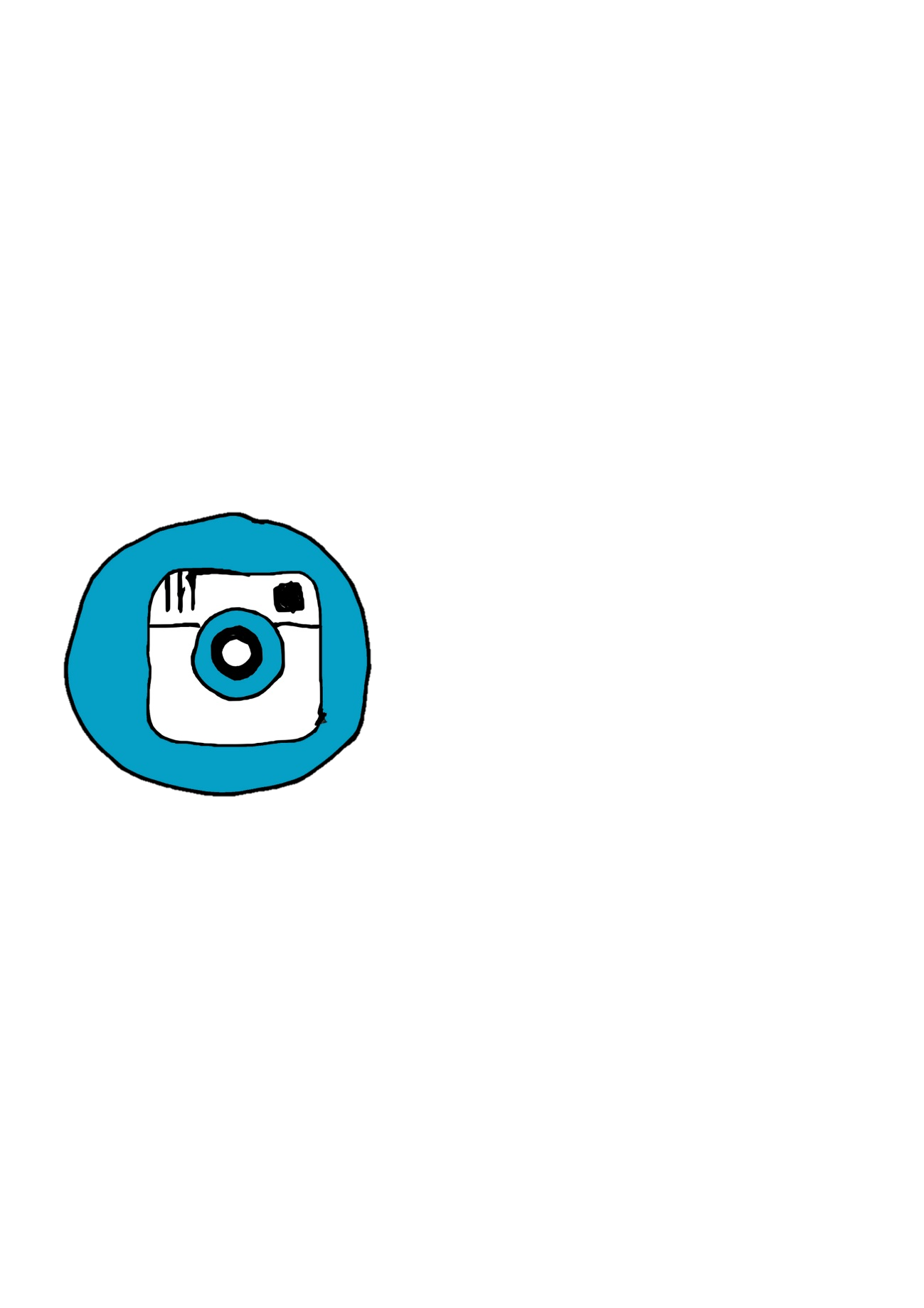 Adaptación a la situación actual de pandemia
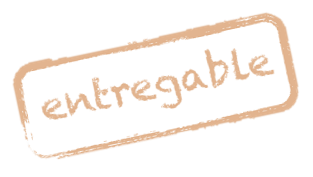 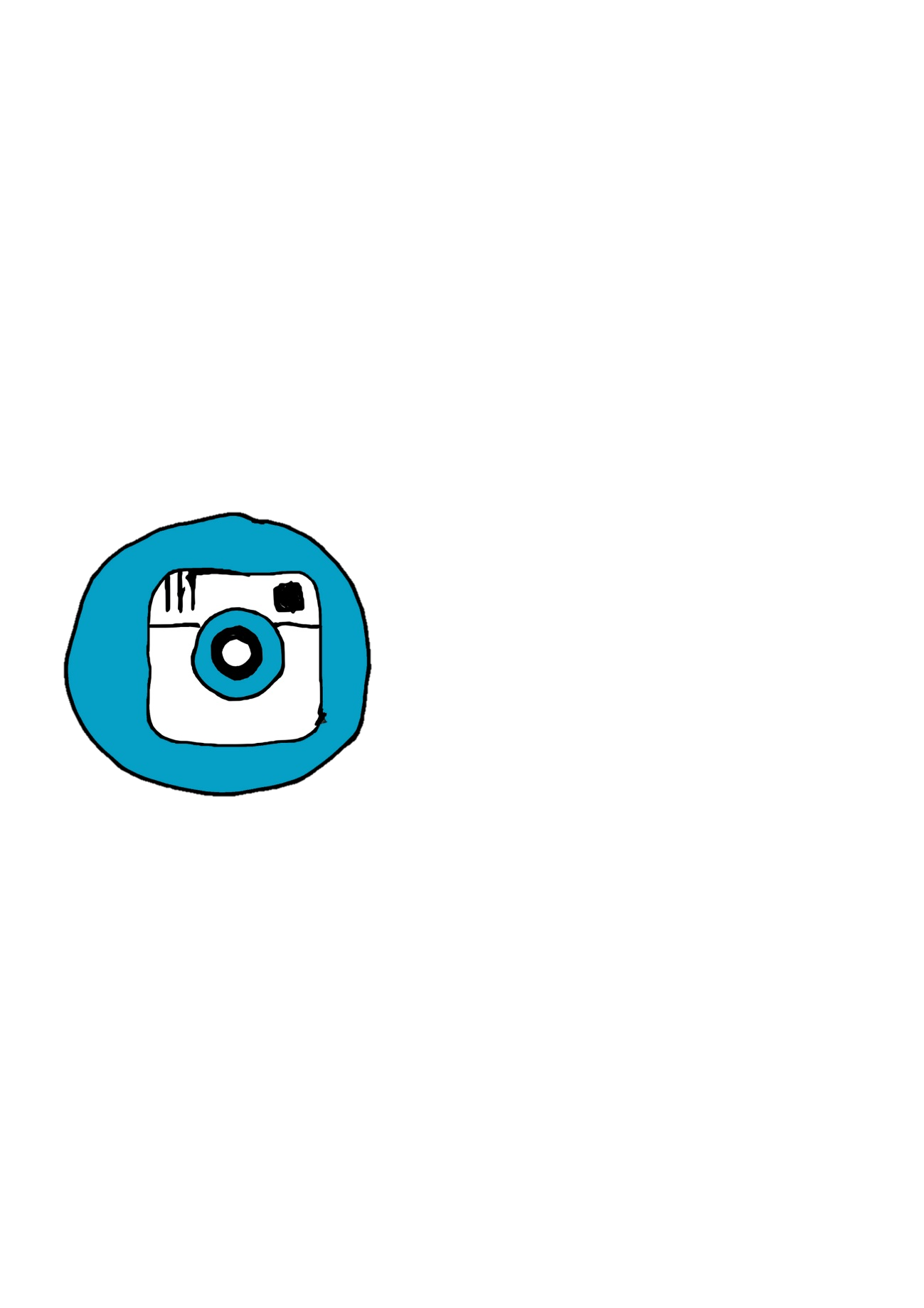 ¿Os ha gustado participar en Junioremprende?
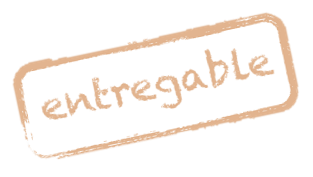 Cuéntanos si te ha gustado participar en Junioremprende. Coge tu emoticono y hazte una foto con tus compañeros y compañeras de viaje
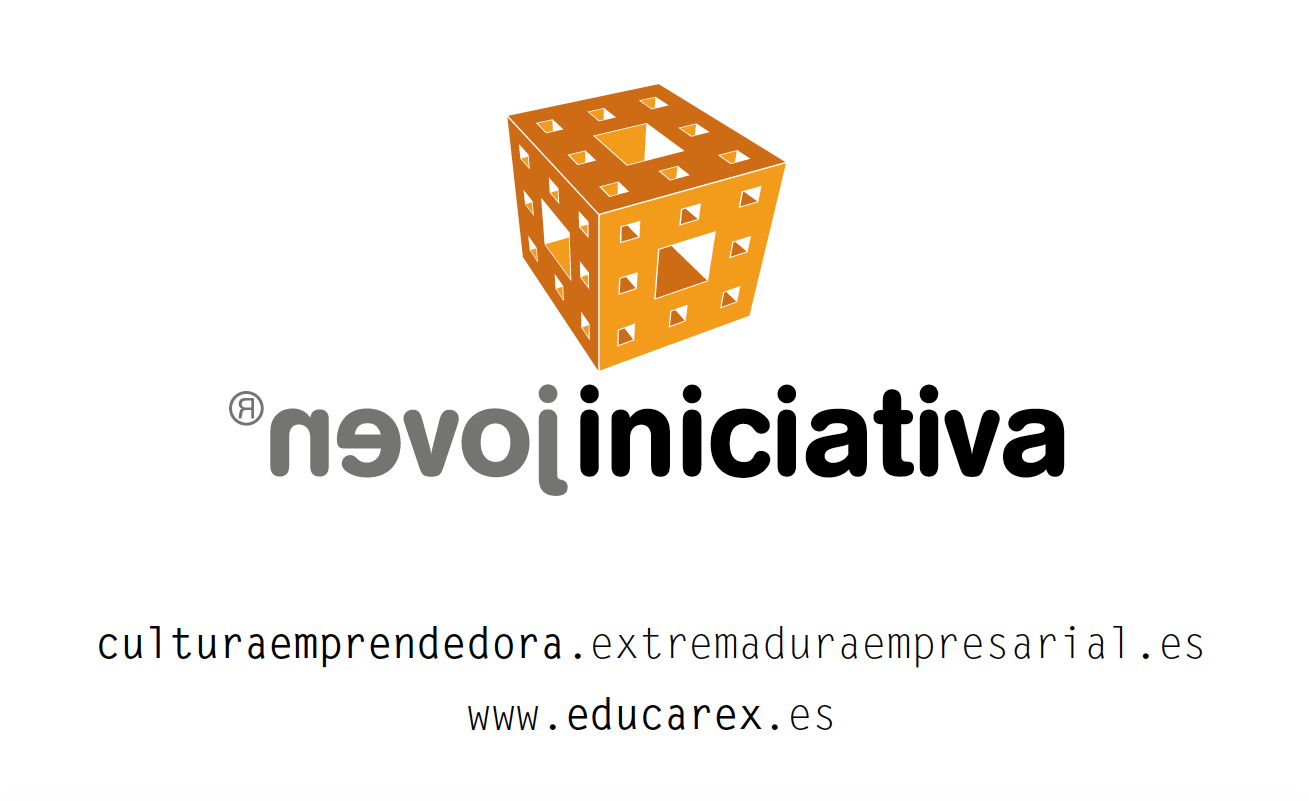 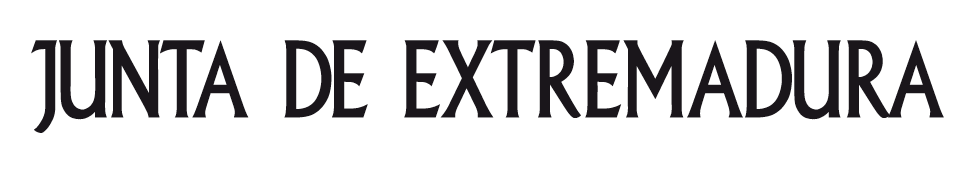 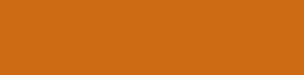